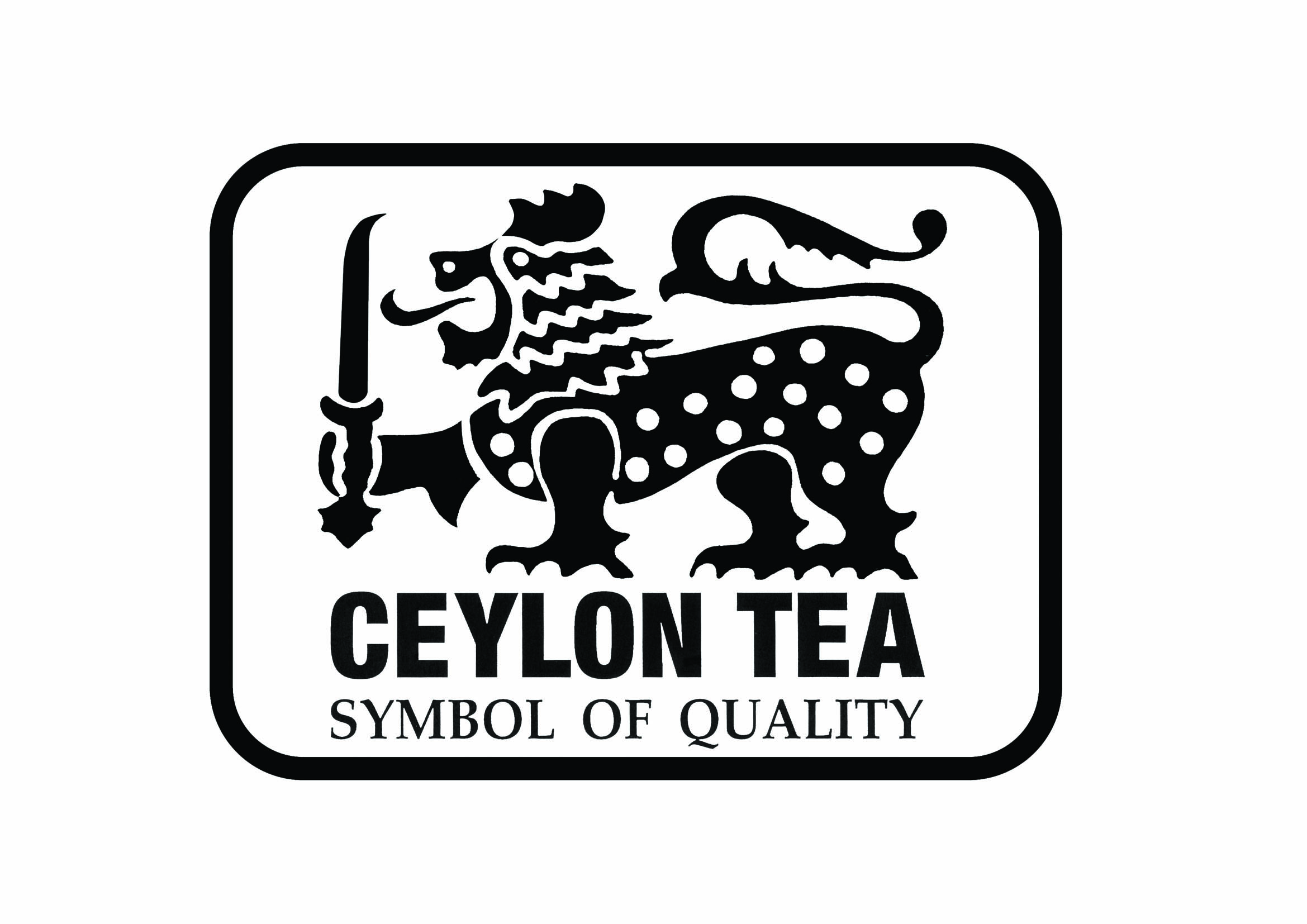 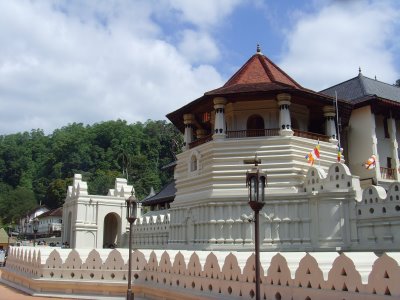 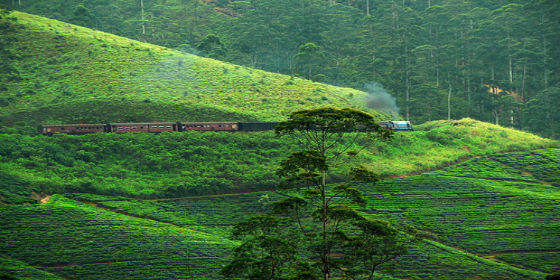 20th SESSION OF FAO /IGG ON TEA IN COLOMBO, SRI LANKA
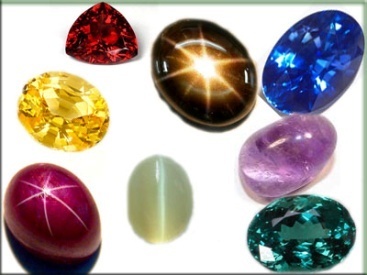 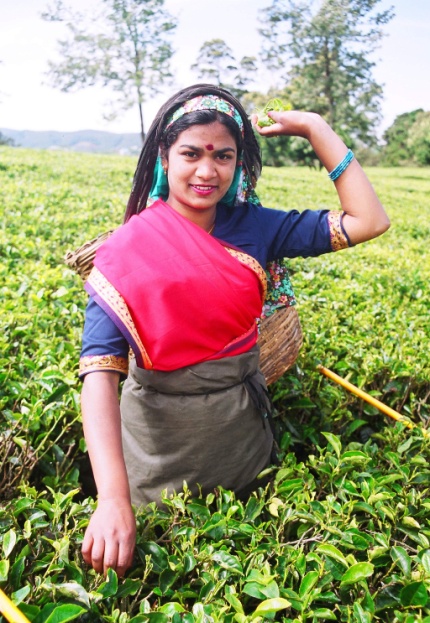 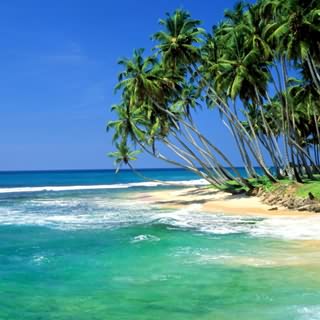 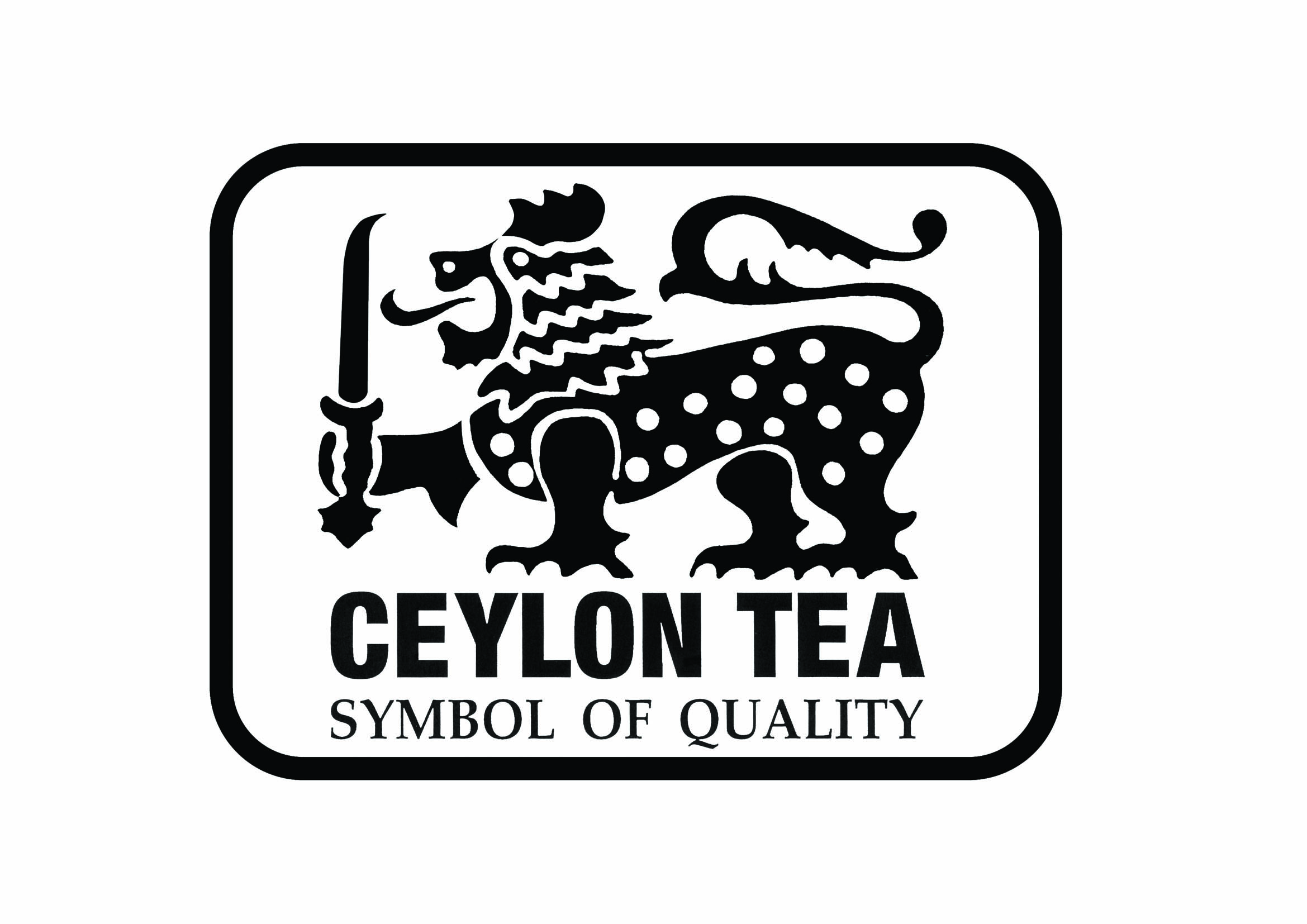 WORKING GROUP 

ON  

TEA TRADE & QUALITY

          CHAIR                    –   SRI  LANKA 
     CO – CHAIRS         –    KENYA , CHINA, INDIA     						&  				                 INDONESIA
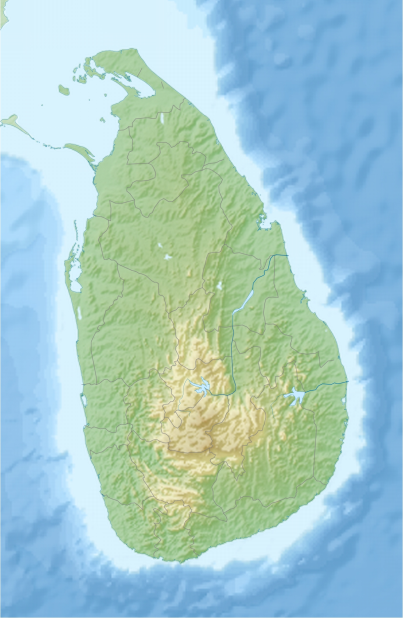 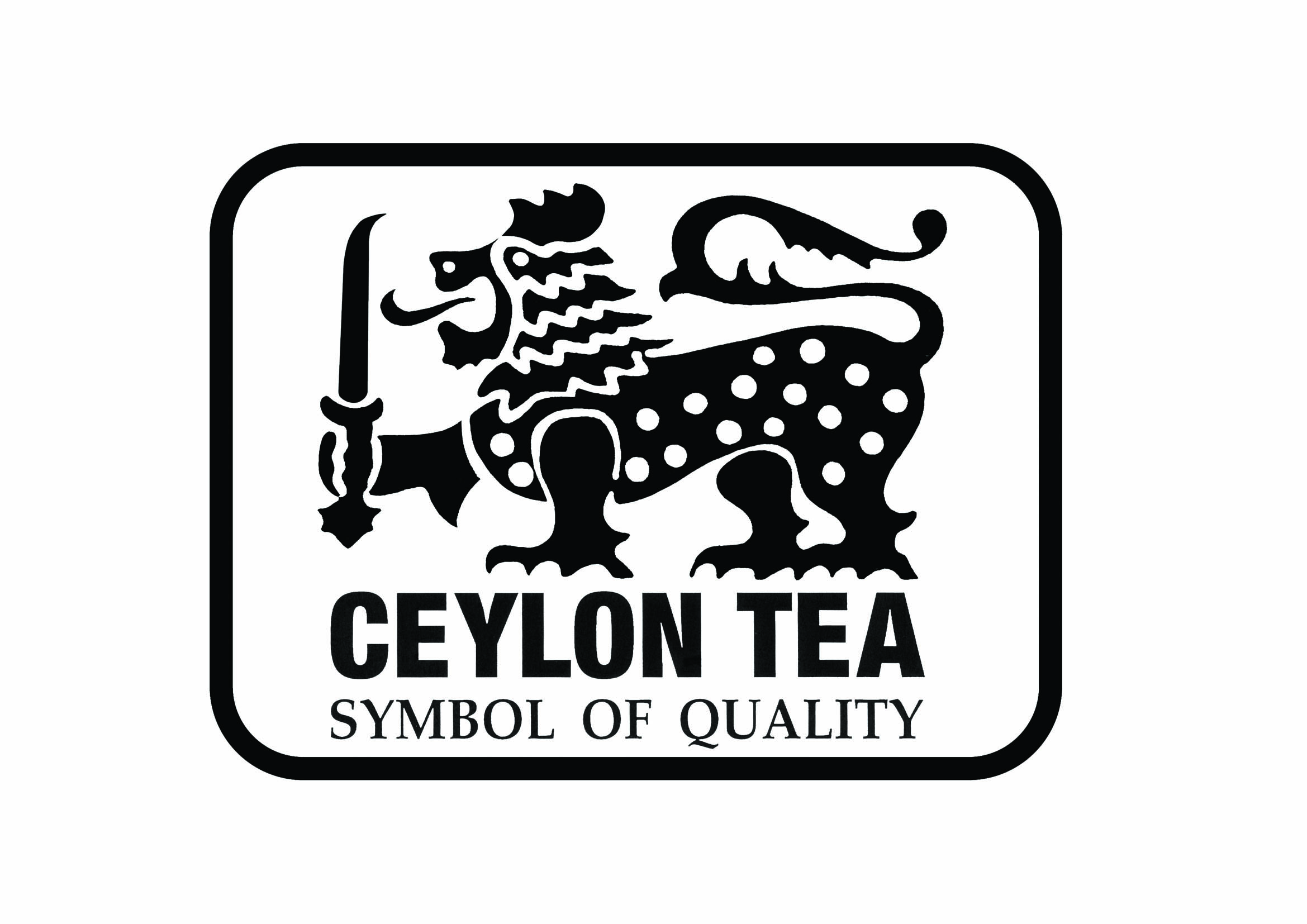 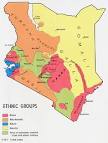 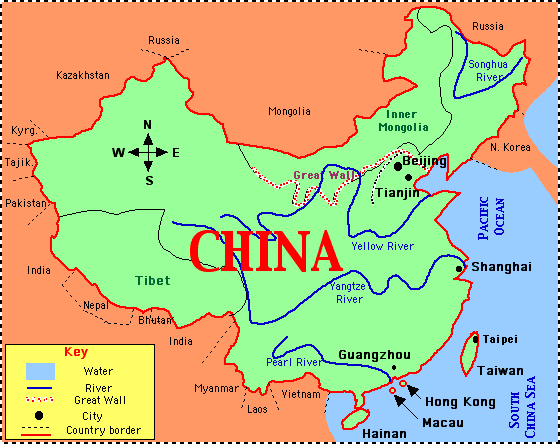 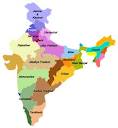 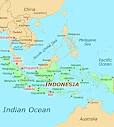 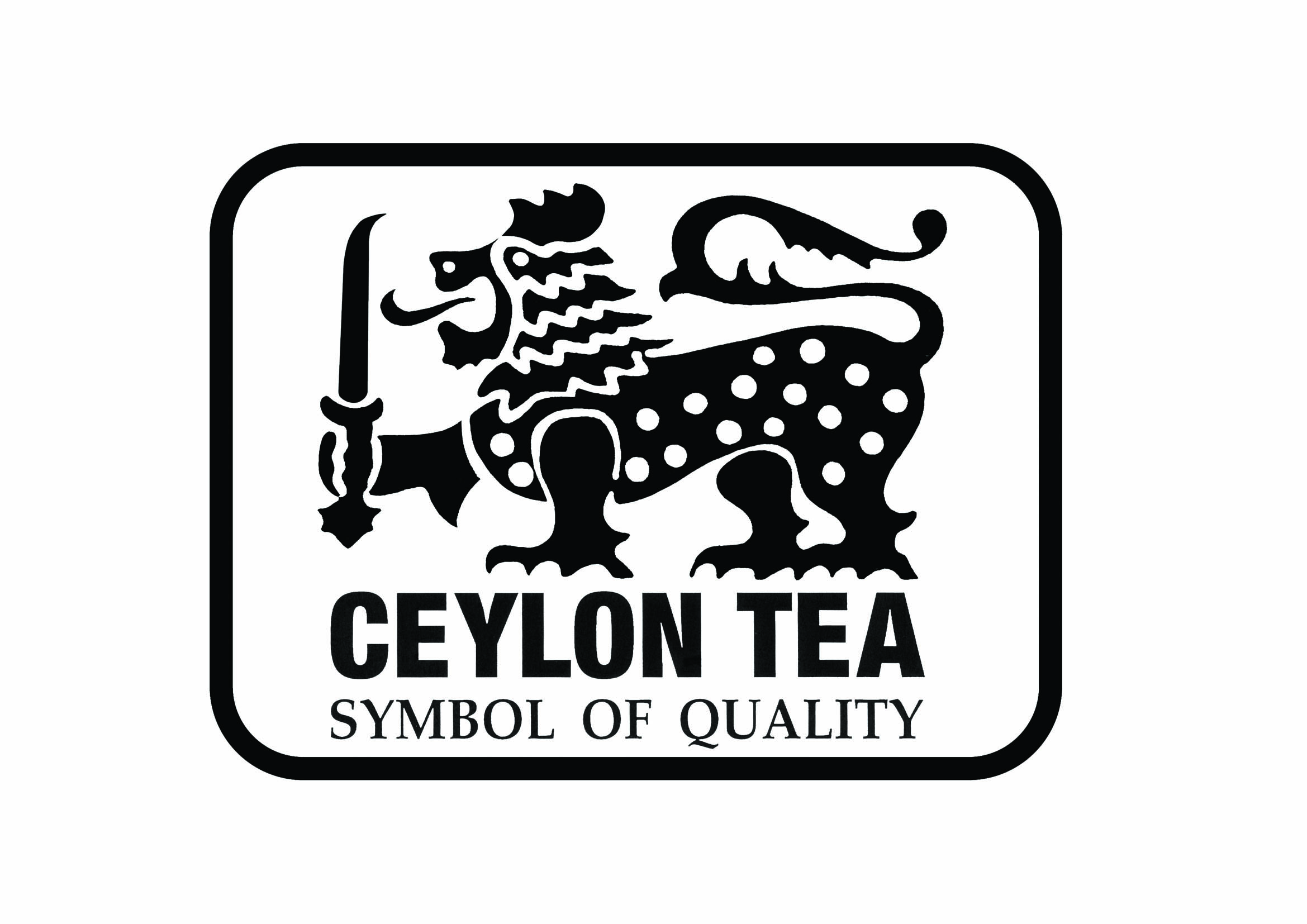 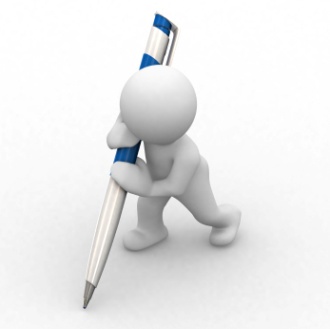 Back Ground
Initial proposal mooted at  the  15th session in Colombo,       Sri  Lanka   - 2003
Proposal ratified at the 16th session in Bali, Indonesia 
Agenda paper  submitted  at the  17th session in Nairobi , Kenya   - 2006
Formation of  Working Group proposed  at the 18th session in Hangzhou, China  -   2008
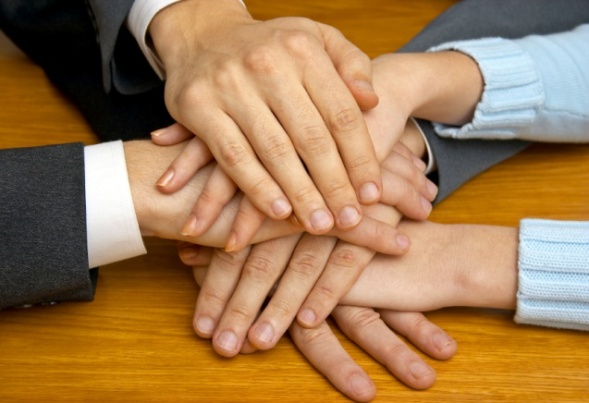 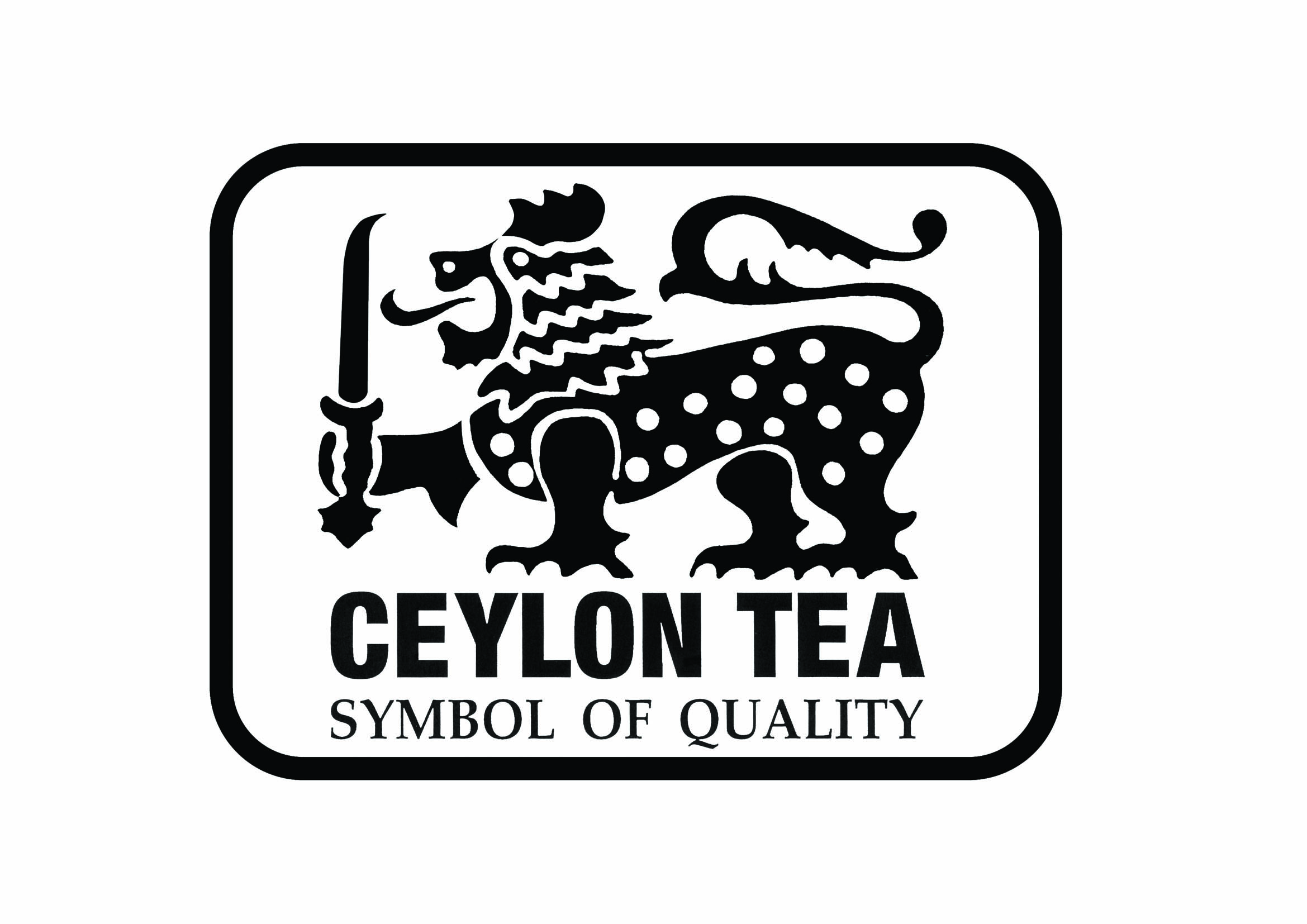 Sri Lanka appointed as chairperson  &  India , Kenya, China  as well as Indonesia  selected as co- chairs in Rome , Italy  - 2009
Progress  reported  by Sri Lanka  at the 19th session in New Delhi , India  - 2010
Road Map proposed by Sri Lanka at the Working Group Sessions in Mombasa , Kenya -2011
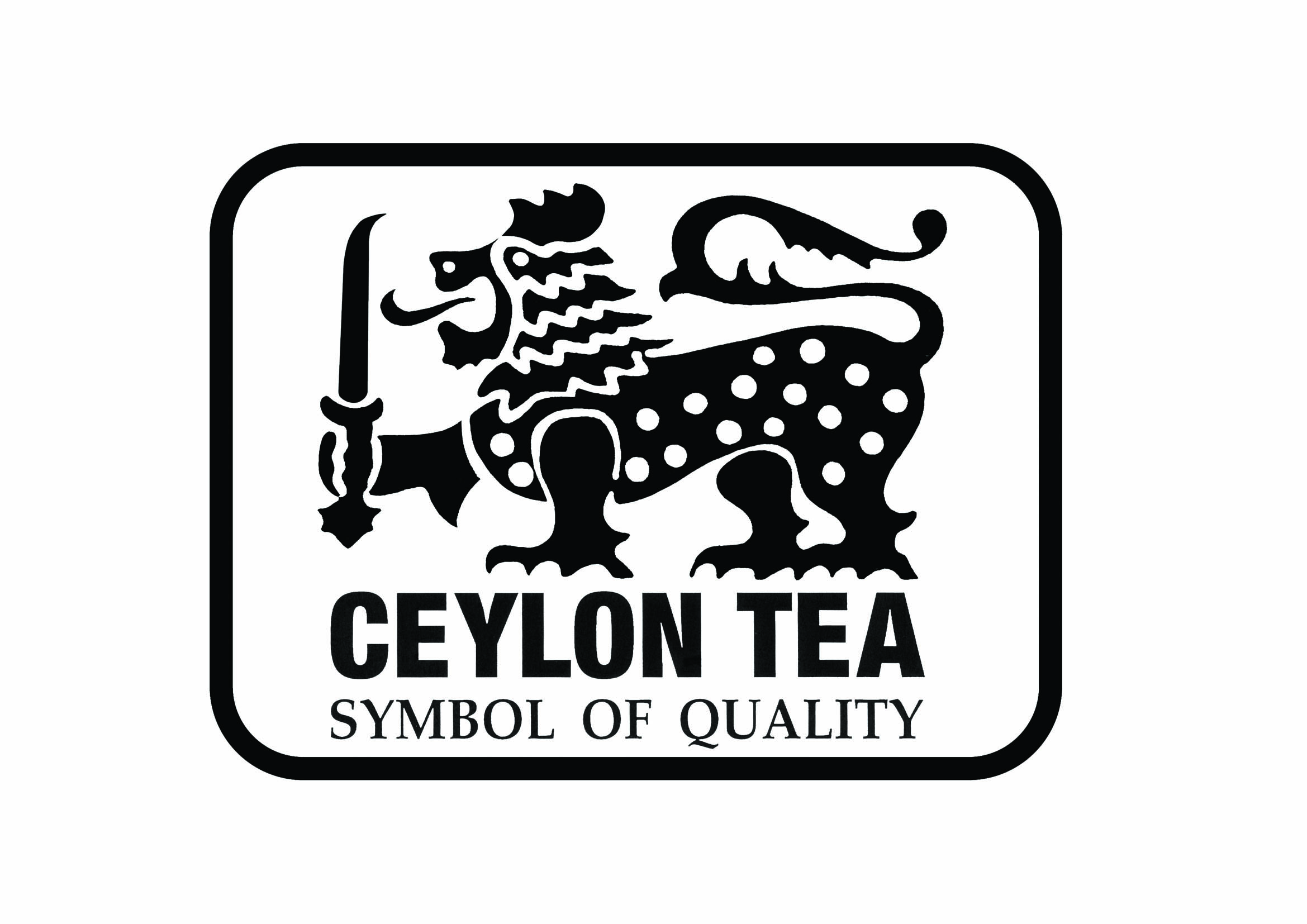 ACTION PLANS & RESOLUTIONS
Unanimity among most producer nations to ensure compliance of ISO 3720 Minimum Quality Standard for Black Tea 

			 (a)  National Legislation
			 (b)  Statutory Provision
                    		 (c)  Voluntary Standards
			 (d)  Code of ethics
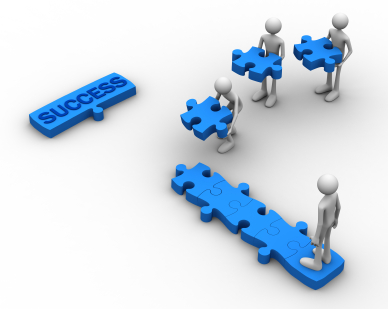 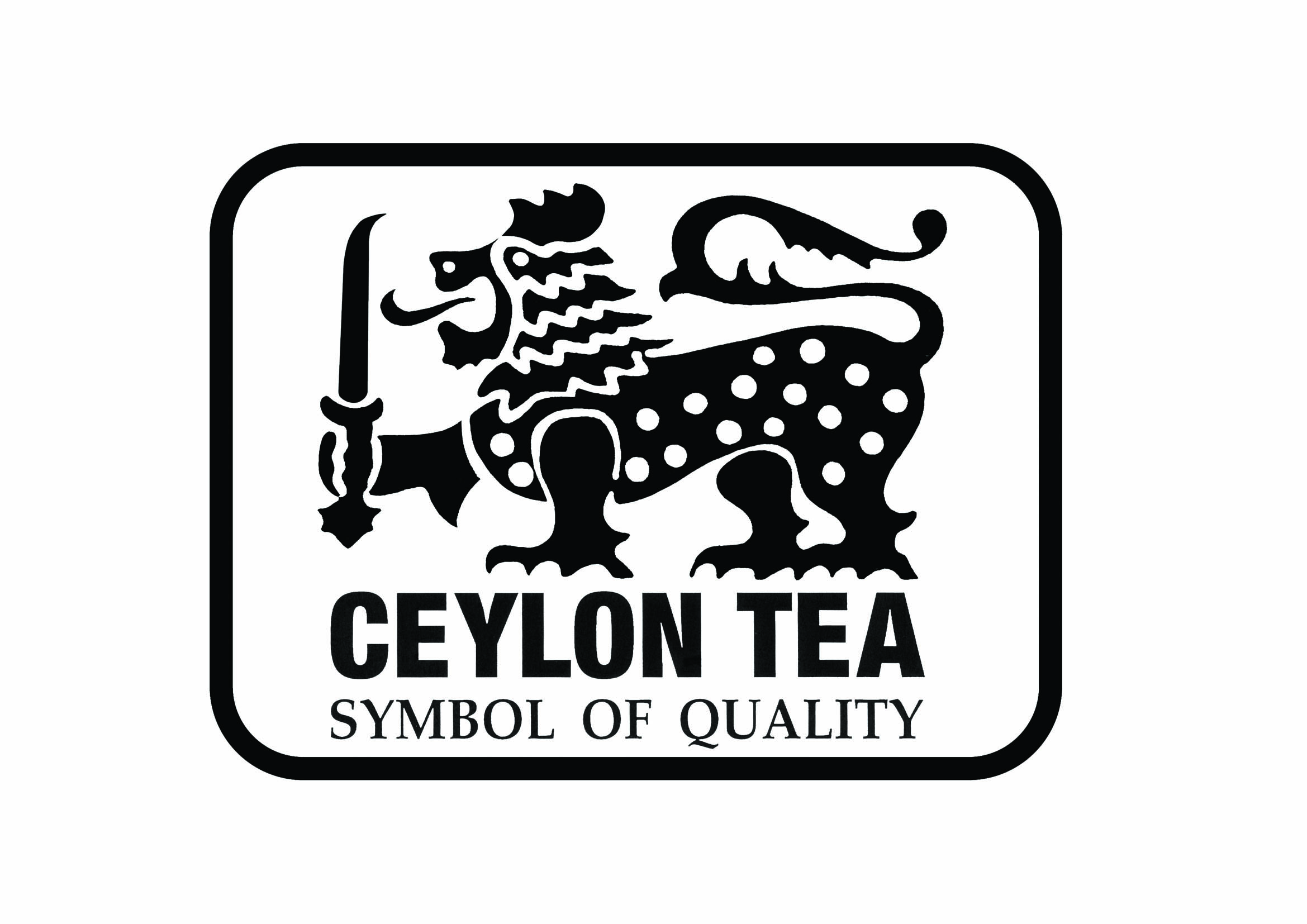 ACTION PLANS & RESOLUTIONS Cont.,
Invite prominent tea producing nations not regularly participating at FAO /IGG on Tea sessions to come on  - board.  Ex-: Turkey , Vietnam, & Iran etc.

 Canvass important participating nations at FAO/IGG on Tea Sessions not committed as yet to agree to work towards  ISO 3720 Minimum standard for Black Tea .
 Ex: China, Argentina & Nepal  etc.

 Request smaller Asian & African tea producing  countries to follow suit.  Ex: Taiwan, Myanmar, Uganda, Zimbabwe, Burundi, Cameroon etc.
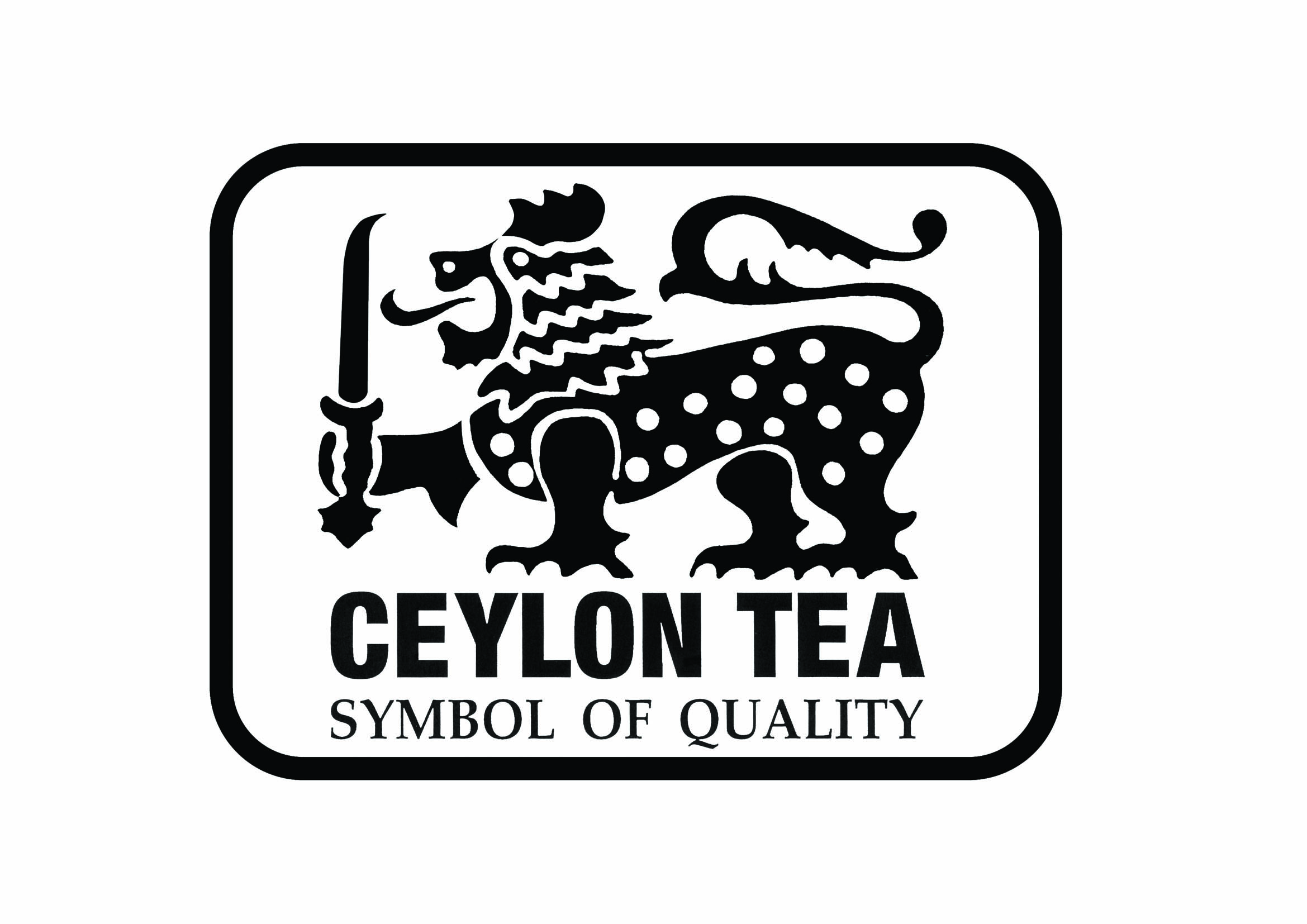 Harmonization on Points of Application to Comply with ISO 3720 Standard
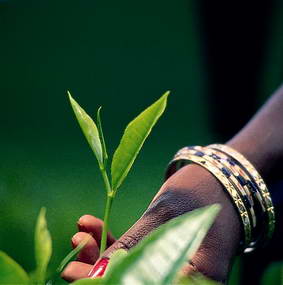 Farm Gate (Tea Field) -  GAP & Two Leaves & Bud Concept

Factory Level – GMP 

Pre –Auction -  sampling 

Post Auction / Pre shipment – Sampling 

Pre import / Post import – Sampling / Analysis

Post  shipment / Retail - Analysis
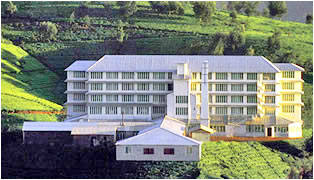 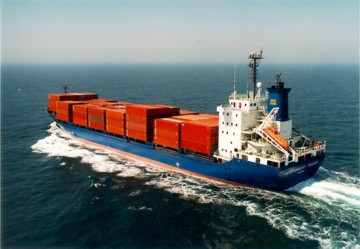 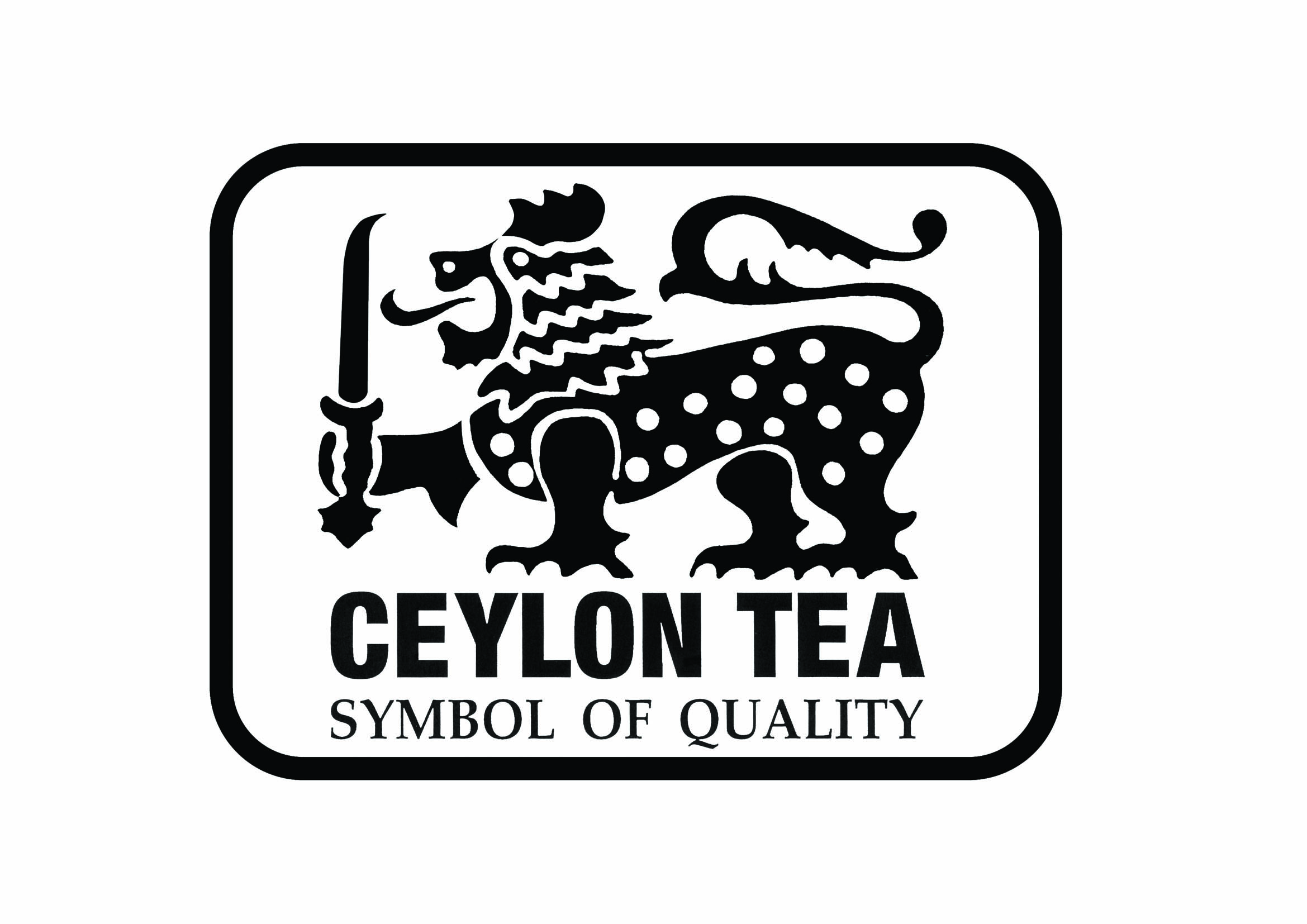 Chemical Parameters  for Black Tea  
                           ISO 3720
Methodology  for Monitoring of Quality Standards 

Factory  level/Pre Auction  /Post Auction  / Pre Imports / Post imports / Pre Shipment/Post Shipment/ Retail

  Regular Sampling by  Tea Inspectors / Instructors

  Ensuring  compliance of  ISO 3720  minimum quality standard         at the point of export
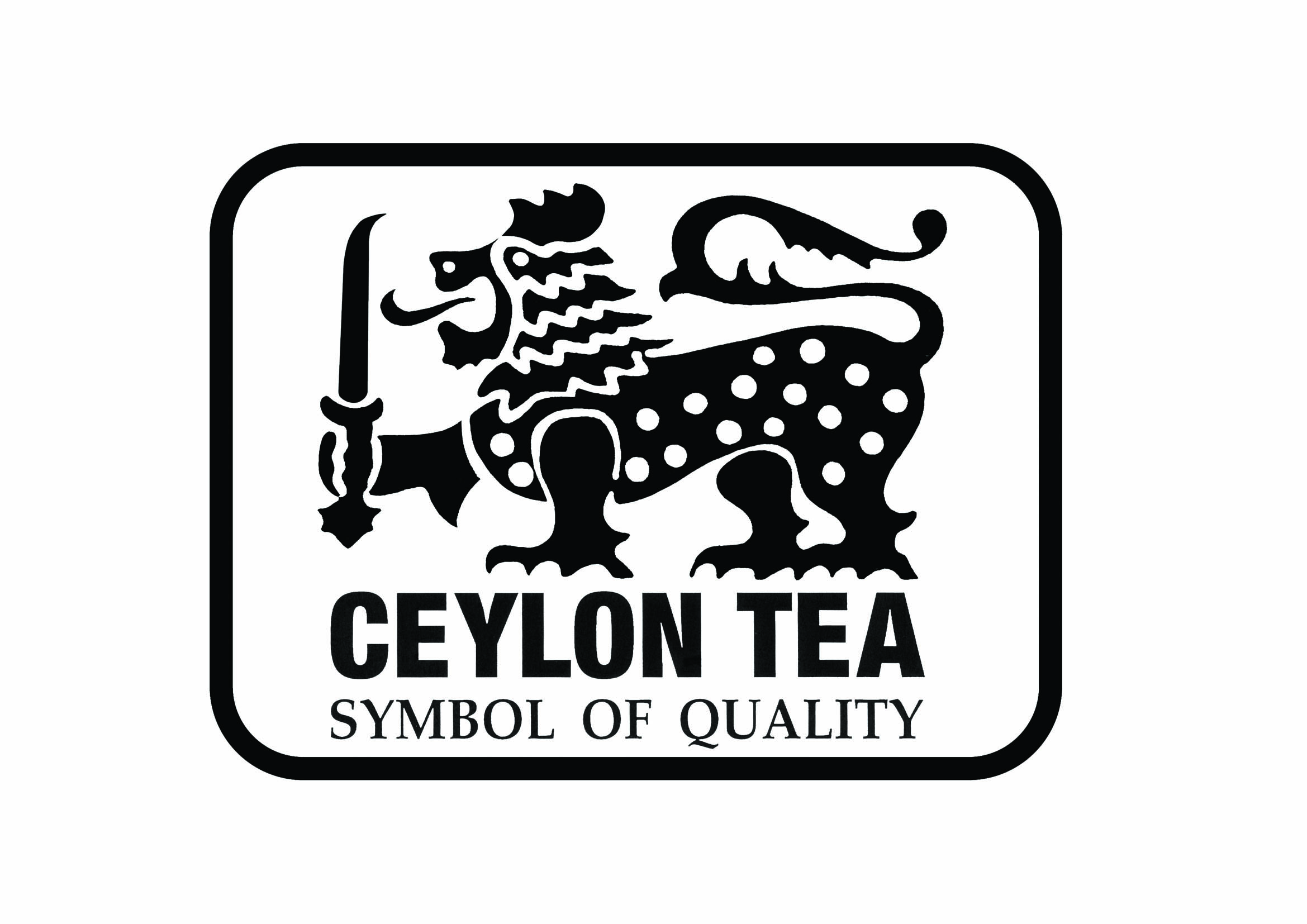 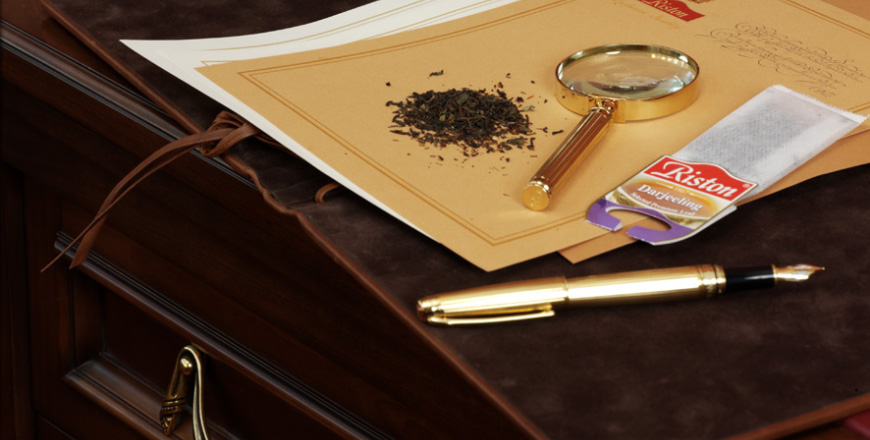 TESTING METHODS  ADOPTED FOR  ANALYSIS
Country : Sri Lanka
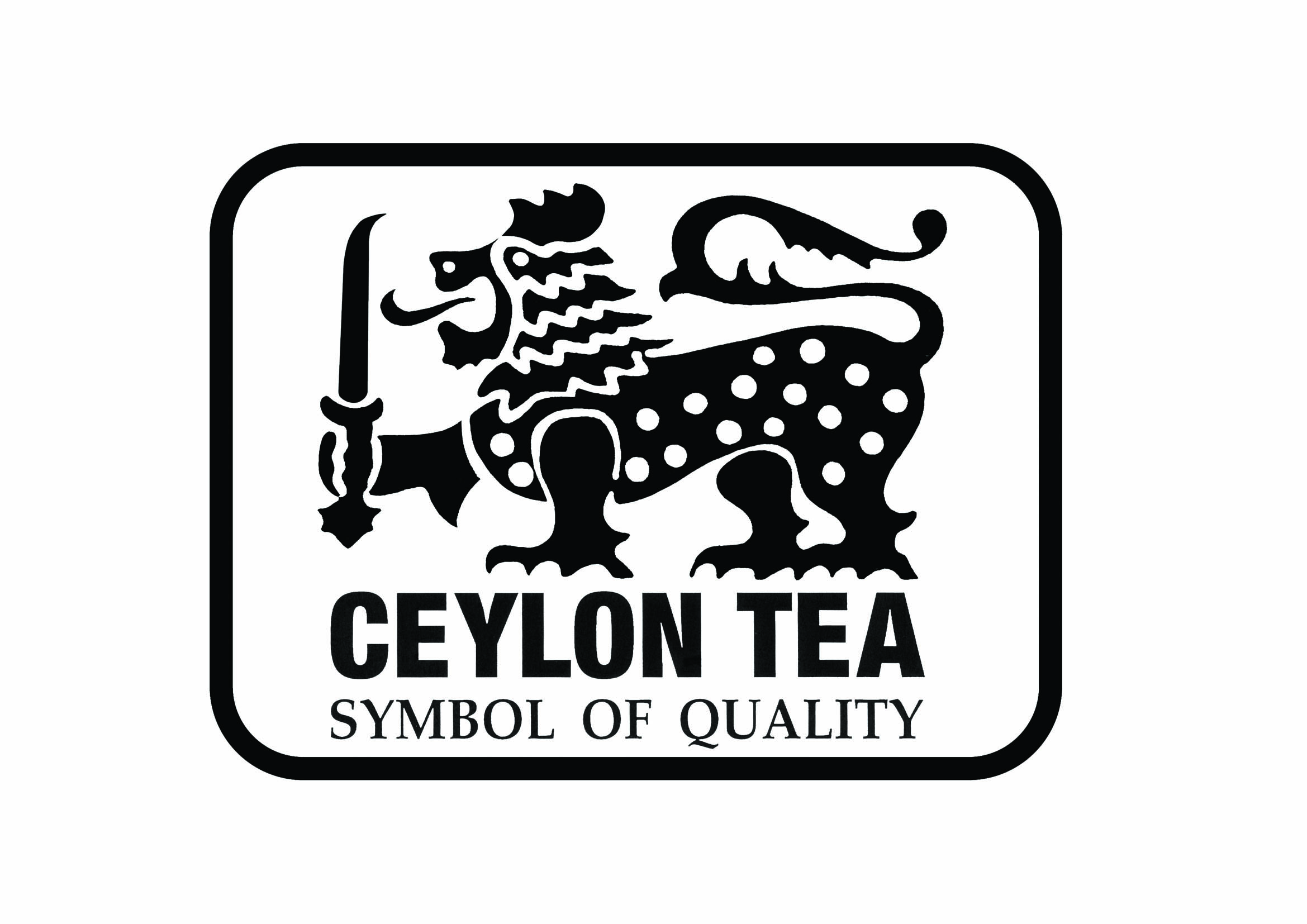 Status of Compliance With ISO 3720
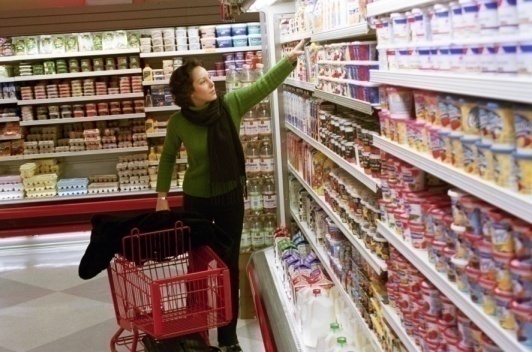 Recognition  of 
ISO 3720  by Consumer Nations
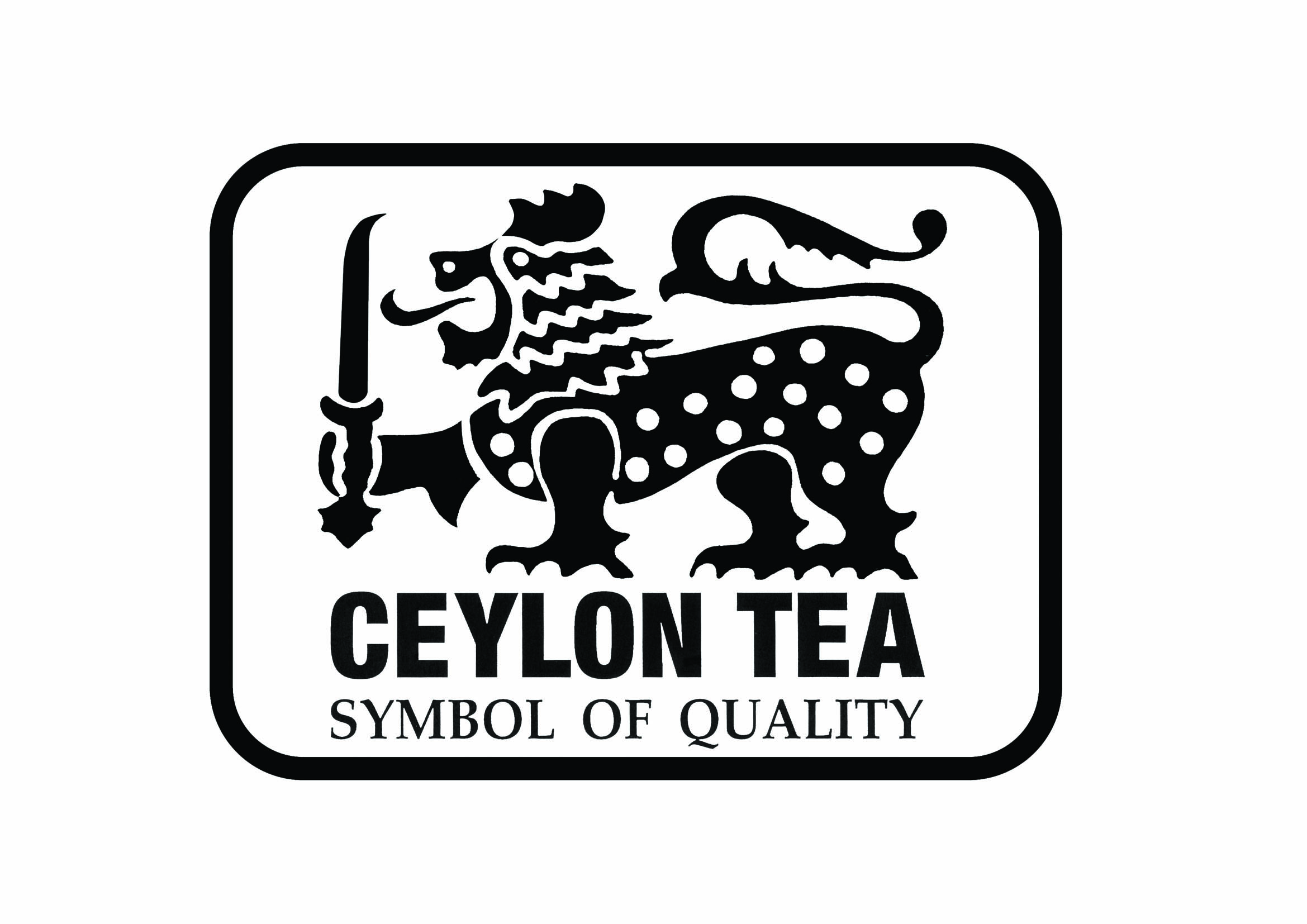 Vital importance  of tea consuming countries recognizing ISO 3720 Standard as a Minimum Quality parameter at the point of import

 Endorsement of an internationally accepted food standard for tea

 Ascertain views & observations from consumer member  countries such as U.K, USA, Germany , Canada , Japan and Russia etc. on the possibilities of recognizing ISO 3720 Standard for Black Tea at point of entry.
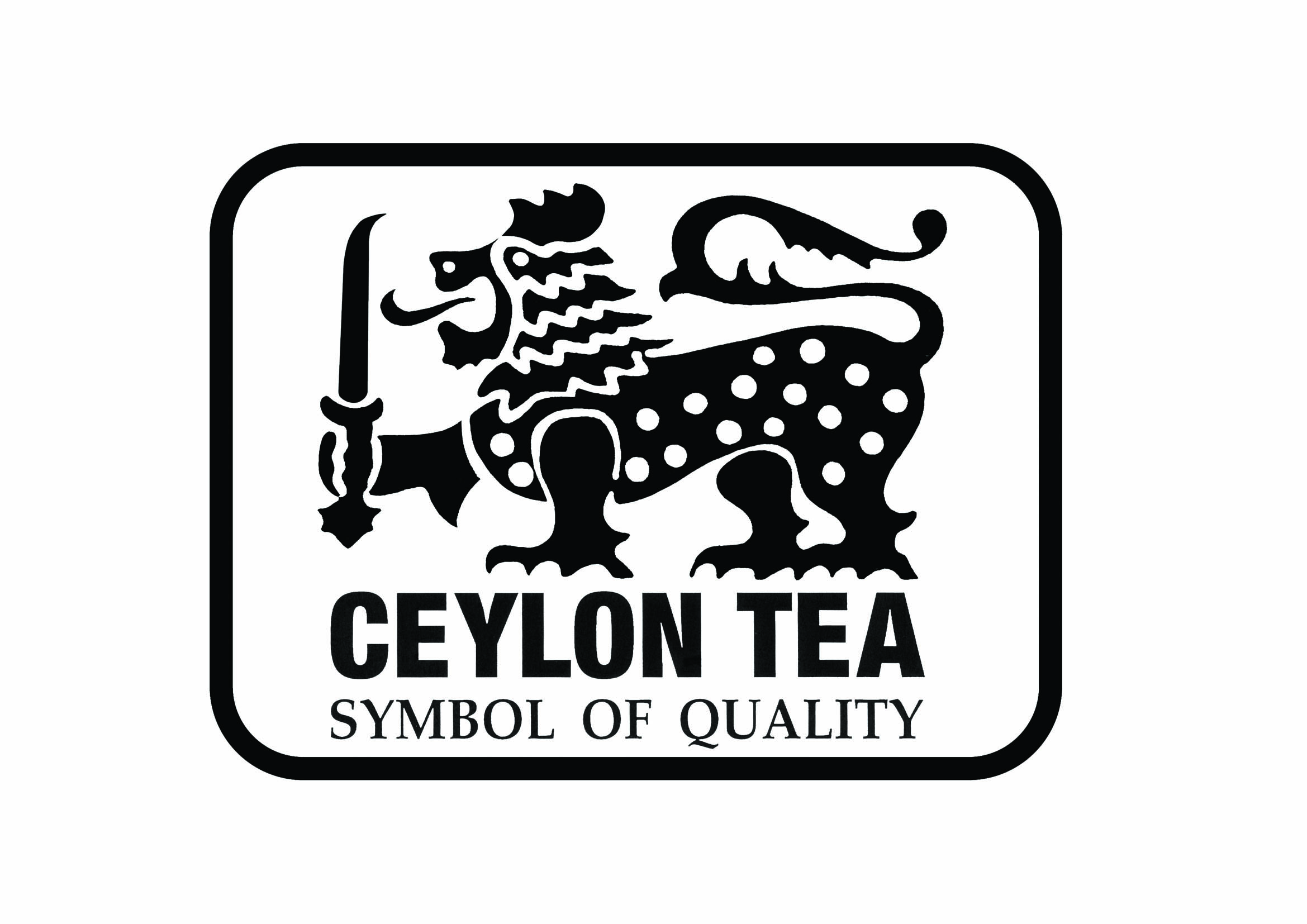 Difficulties Encountered in  Adopting 
ISO 3720 Standard
Recognition that certain producer countries encounter difficulties in implementing ISO3720 standard 

 Identifying the specific difficulties of individual member nations 

 Lack of technicians &Laboratories highlighted by  Rwanda , Uganda & Tanzania to be addressed 

 Formulation  of a Road Map  to assist tea producing countries with difficulties to work towards compliance of ISO 3720
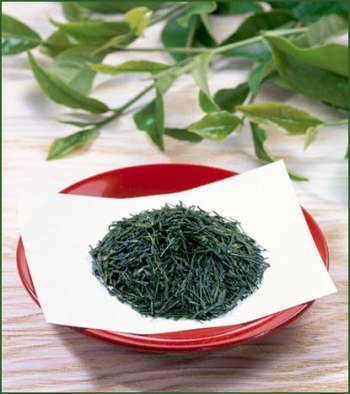 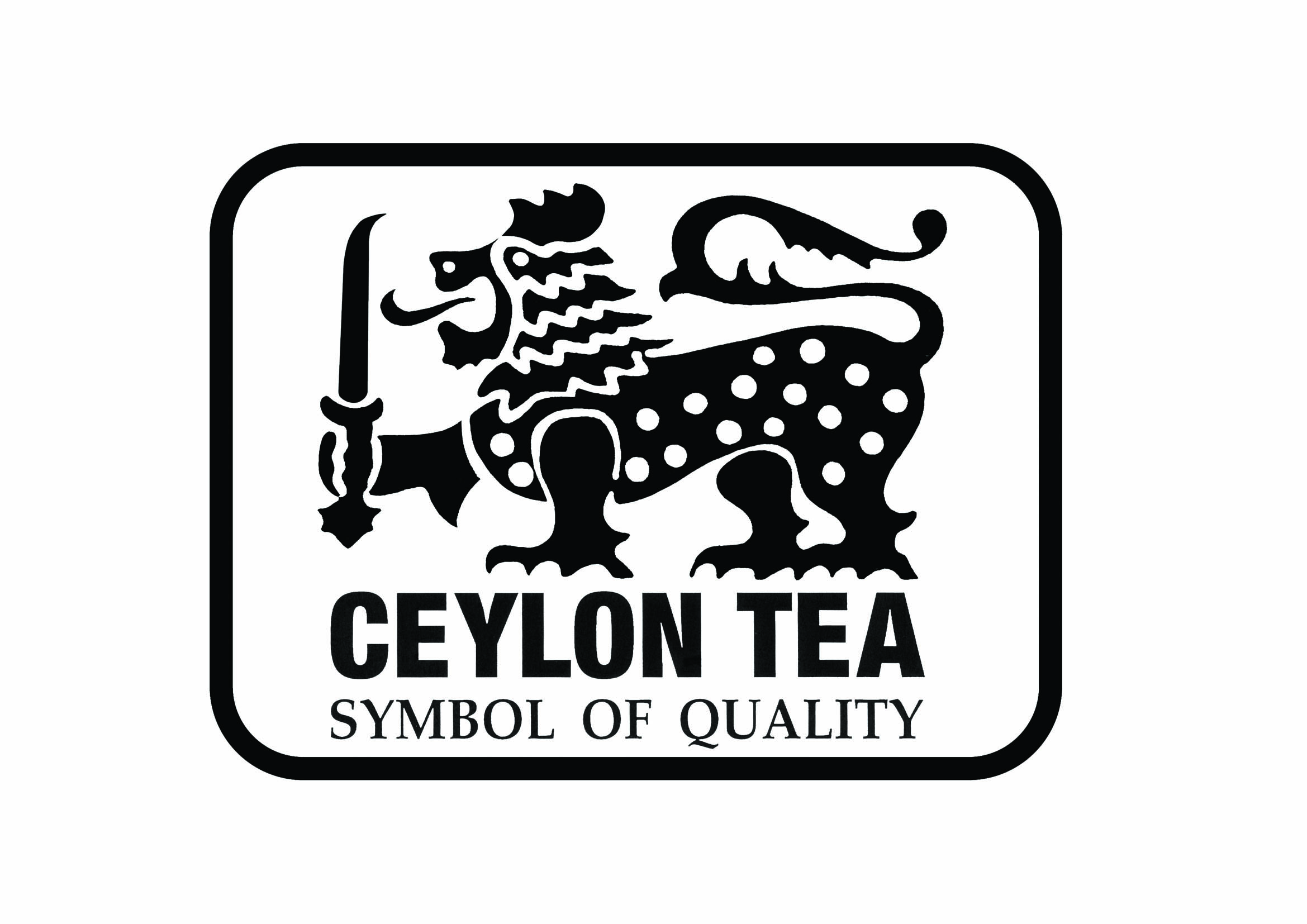 Chemical Parameters for Green  Tea  
                           ISO 11287
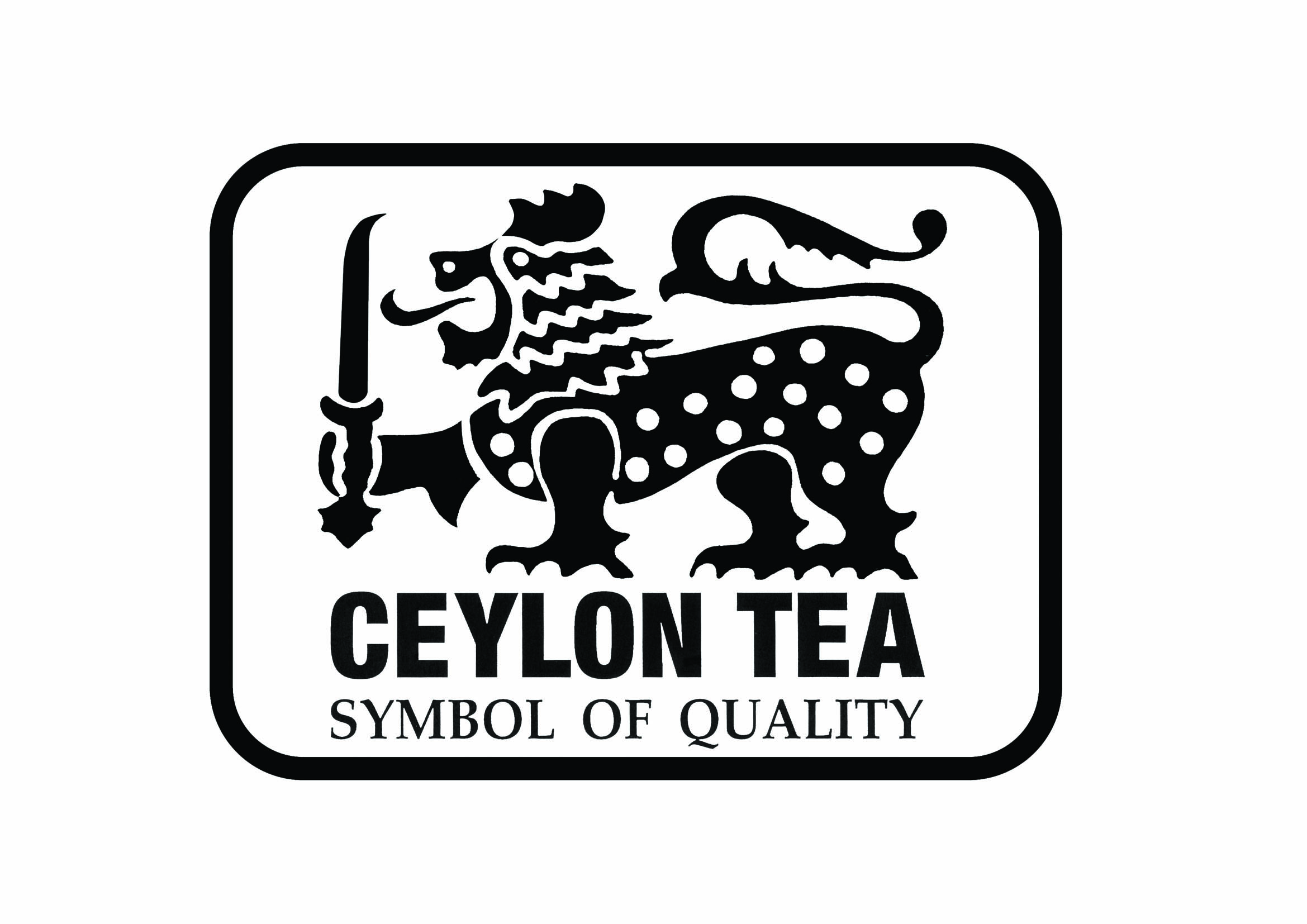 Status of Adaptation or Implementation of ISO 11287 Minimum Quality Standard for Green Tea
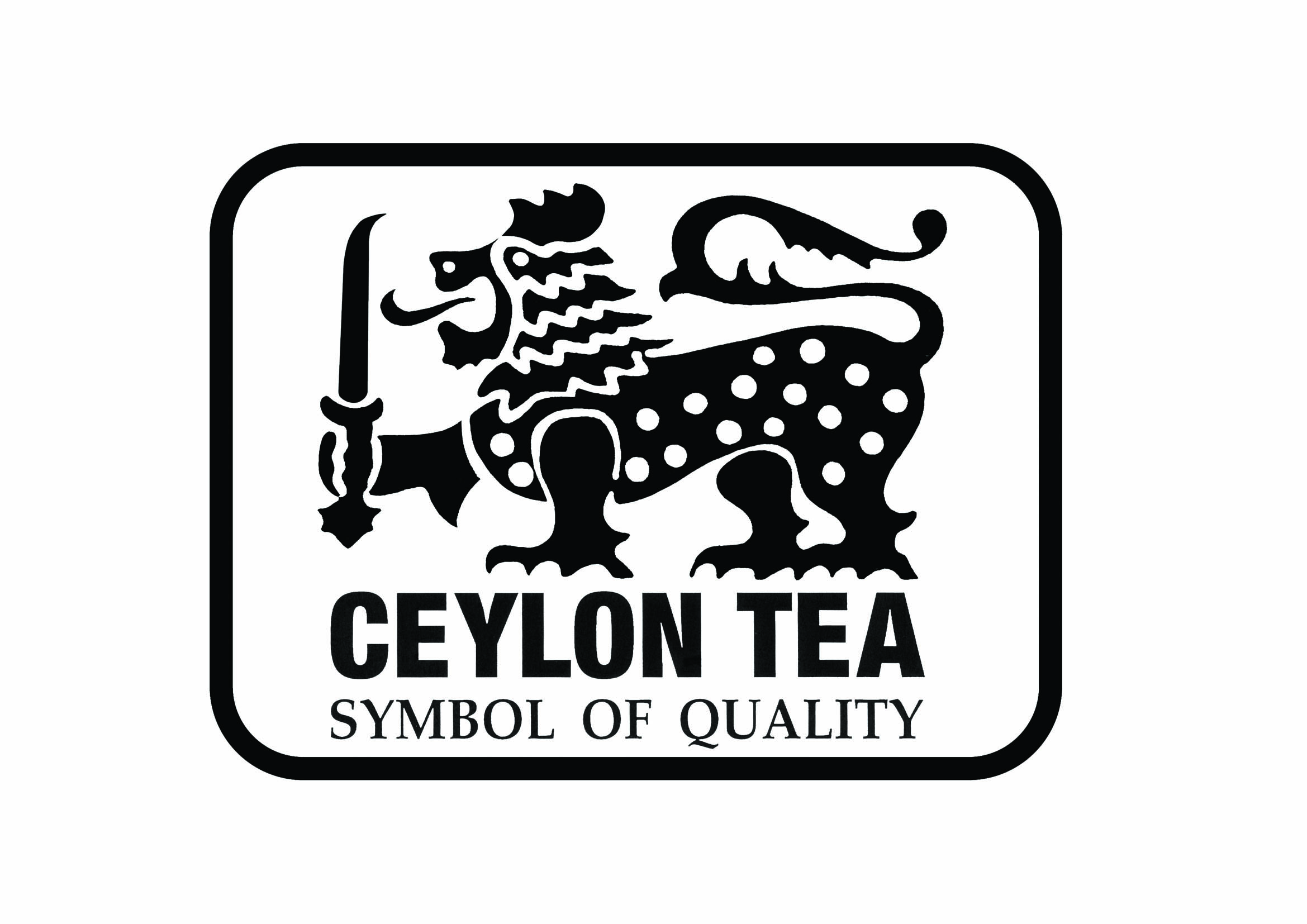 Forecast  on  Global T ea Prices by FAO
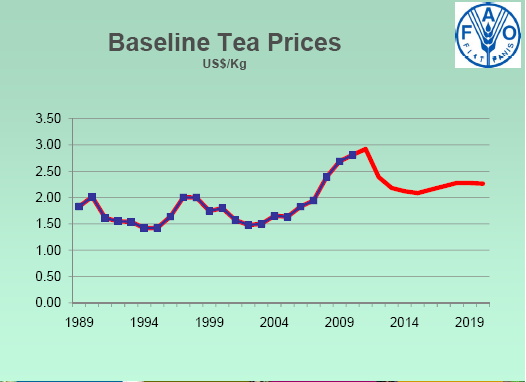 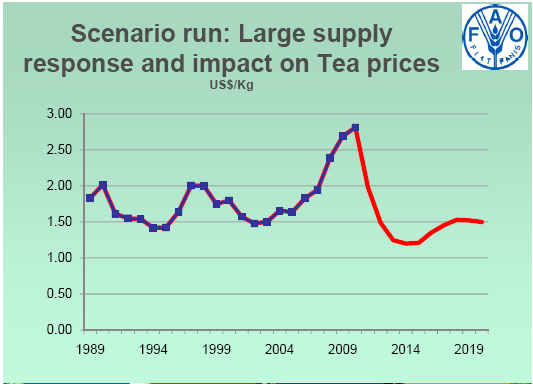 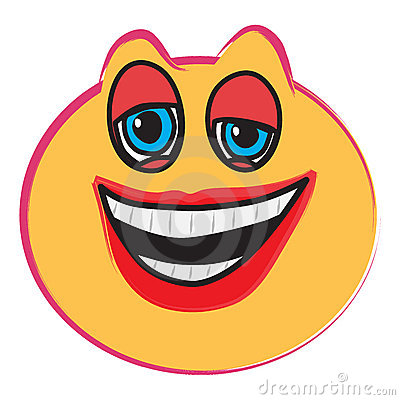 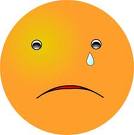 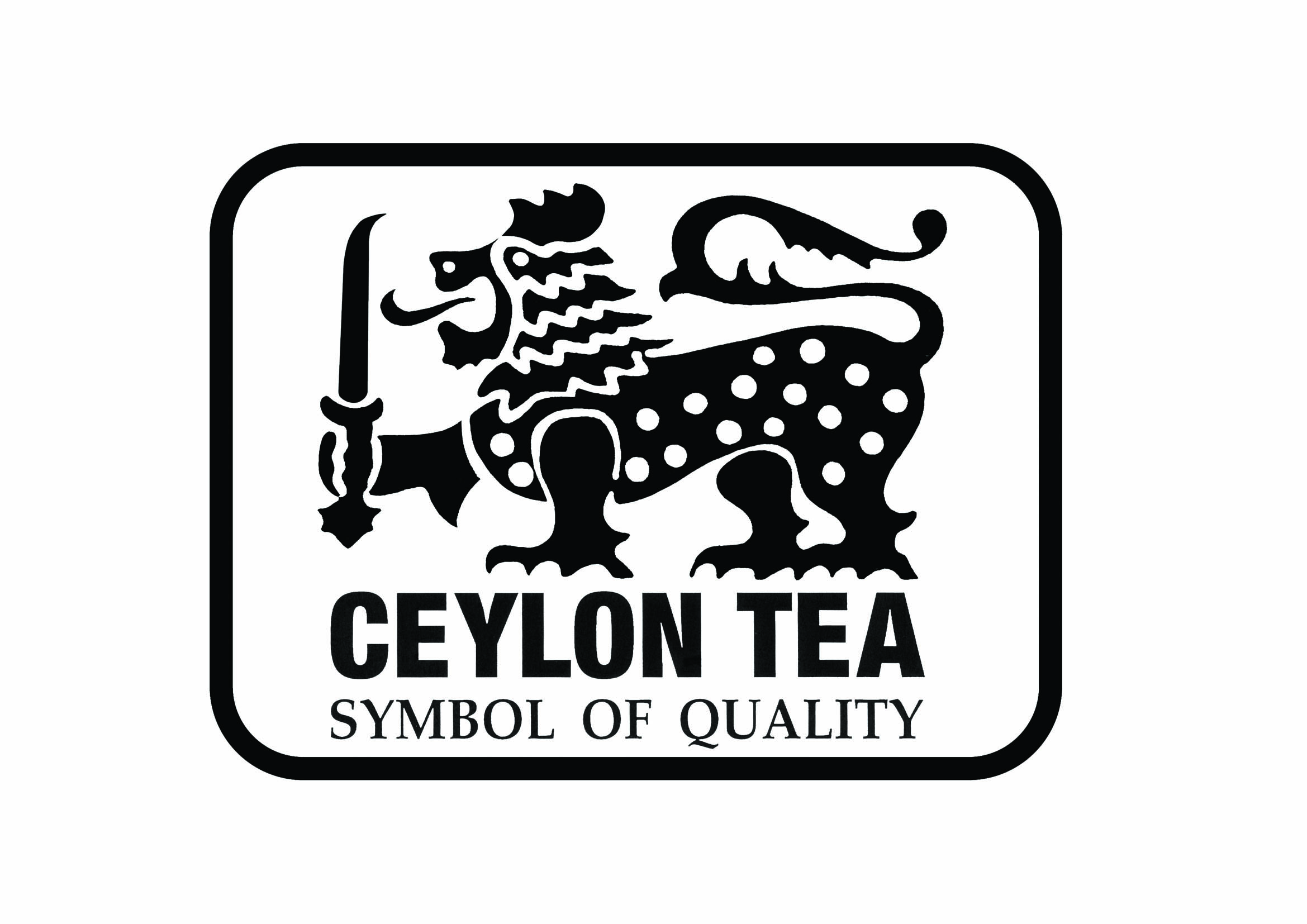 Thank You !
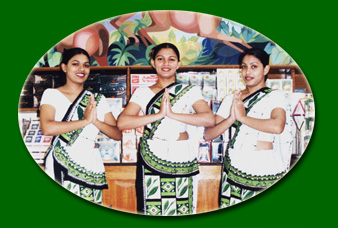 Hasitha De Alwis
Director – Promotion
Sri Lanka Tea Board